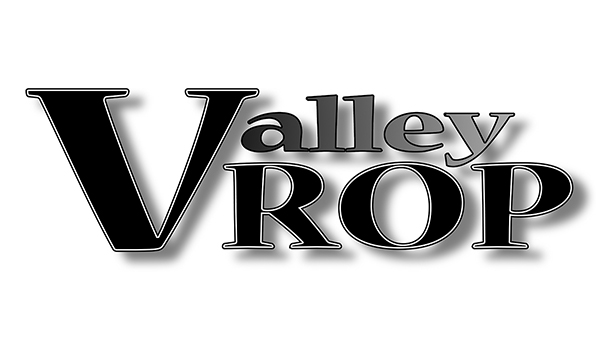 2019 Spring In-Service

February 7, 2019
Event Point
“highspeed”
Please do not connect your 
cell phone to the WI-FI
February 7, 2019
Morning
Fabrizio Lofaro – Valley ROP Superintendent Updates
Maria and Drey - In-service Opening –Reminders
Maria Meraz – Upcoming Events and Announcements
Drey Castro – Bi-Annual Course Outlines and Career Education/Exploration

Afternoon
Valley ROP Office updates - Budget & Financial Deadlines
Competencies
Upload CANVA
Department Collaboration
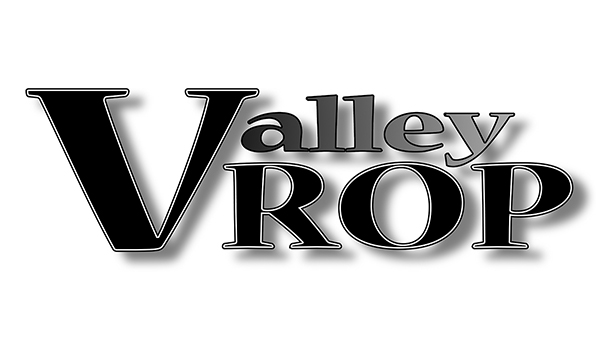 Superintendent Updates
Mr. Fabrizio Lofaro
CTE Incentive Grant OUTCOMES 2015-2018
CTE Incentive Grant
Growth and Achievements 2015-2018 (hand out)
Ongoing Funding / Competitive Grant
CAROCP is legislating for $300M 
Positive Considerations to applicants that are Joint Power Agreements (JPA)
CTE Incentive Grant
Based on Labor Market Indicator
Based on the High Quality CTE Indicators (Per Pathway)
Complete pathways (Concentrators/Capstones)
Work Based Learning 
Strong Advisory/Business Partnership
Dual Enrollment
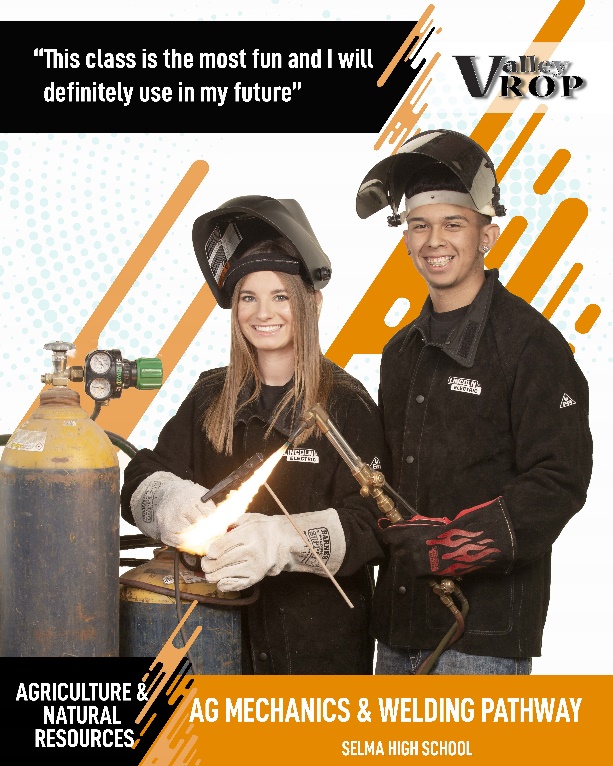 CTE Incentive Grant OUTCOMES:
Reporting Requirements:
The high school cohort graduation rate
The number of pupils completing CTE coursework
Students Meeting the CCI performance 
Prepared/Approaching prepared
Industry Certifications
Students enrolled in post secondary institutions/Job Training.
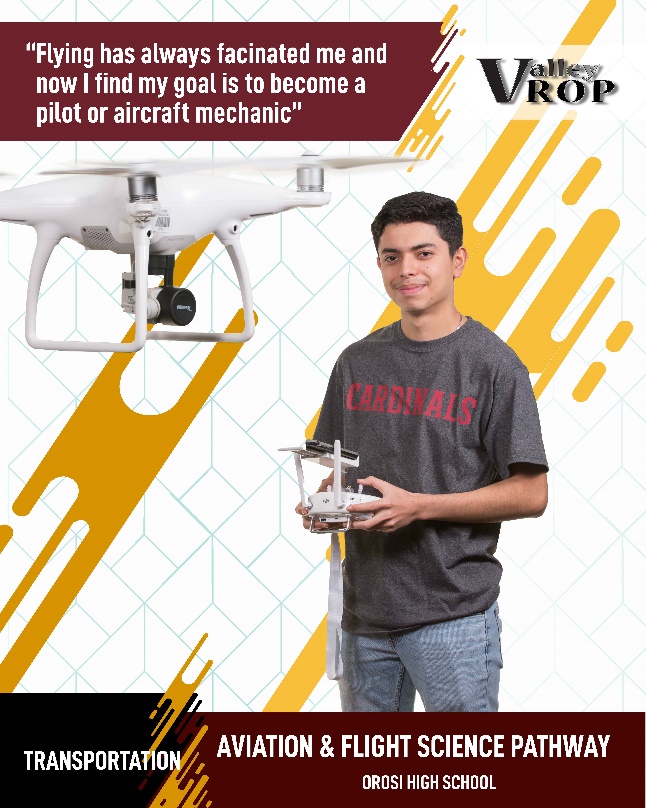 K-12 Strong Workforce Program
$150 million – administered by CCC

Emphasis on collaborative approach between systems

Create, support, and/or expand high-quality career technical education programs at the K-12 level  that are aligned with the workforce development efforts occurring through the Strong  Workforce Program and regional priorities

Increase the transition from secondary to post secondary and career

Competitive; available only to K12
Success Indicators:
High Need, High Demand and High Pay Jobs
Align Curriculum with Dual Enrollment
Industry Certificates
Paid Internships or Work Place Learning
Increase students enrollment and exposure
Transition to post-secondary
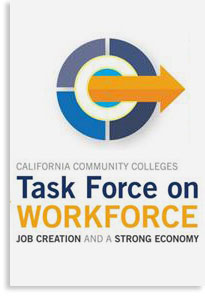 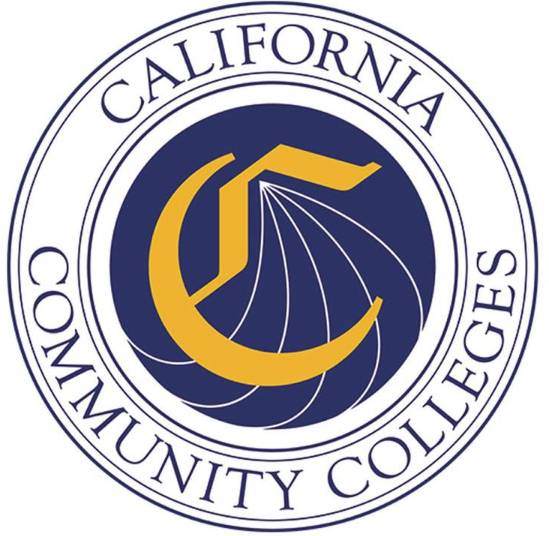 K-12 Strong Workforce Funding
Areas of High Need in the Central Region:
Ag. Mechanics/Manufacturing (Reedley College)
Health Careers and Patient Care (Fresno City College)
Emergency Services (Fresno City College)
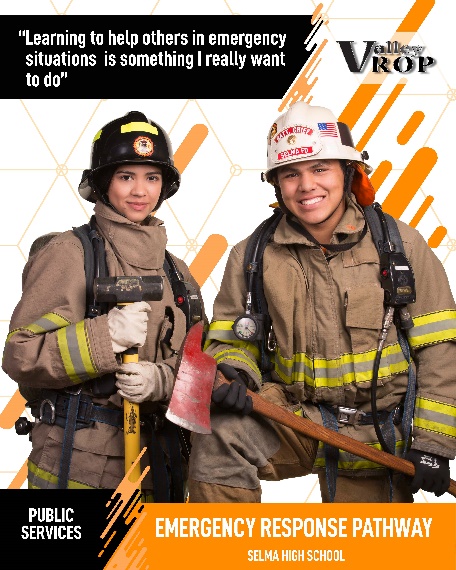 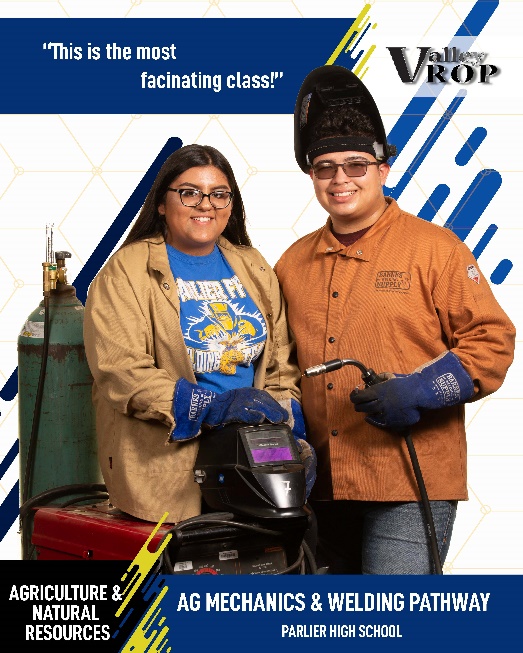 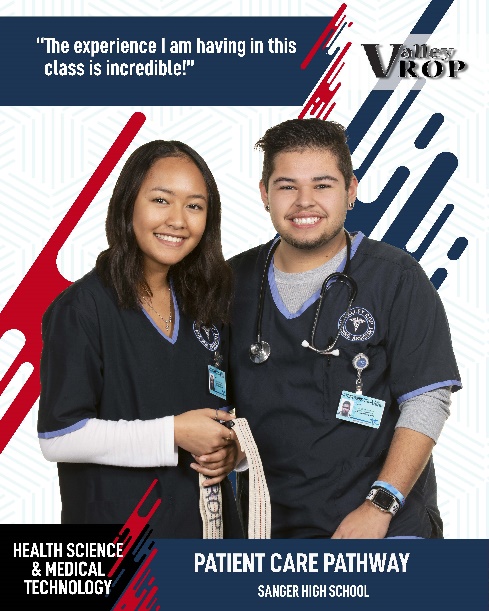 CTEIG
VALLEY ROP
K12 SWP
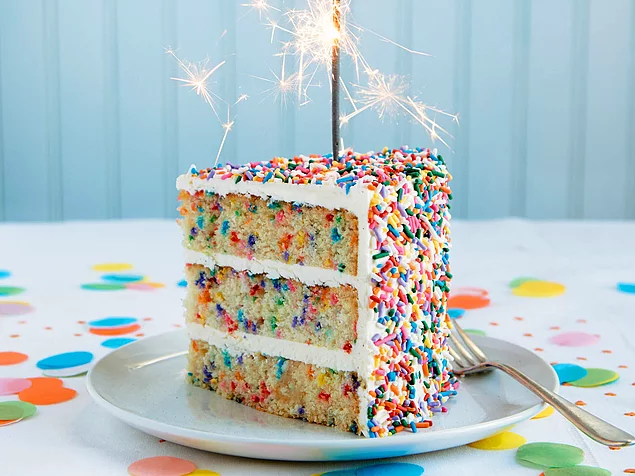 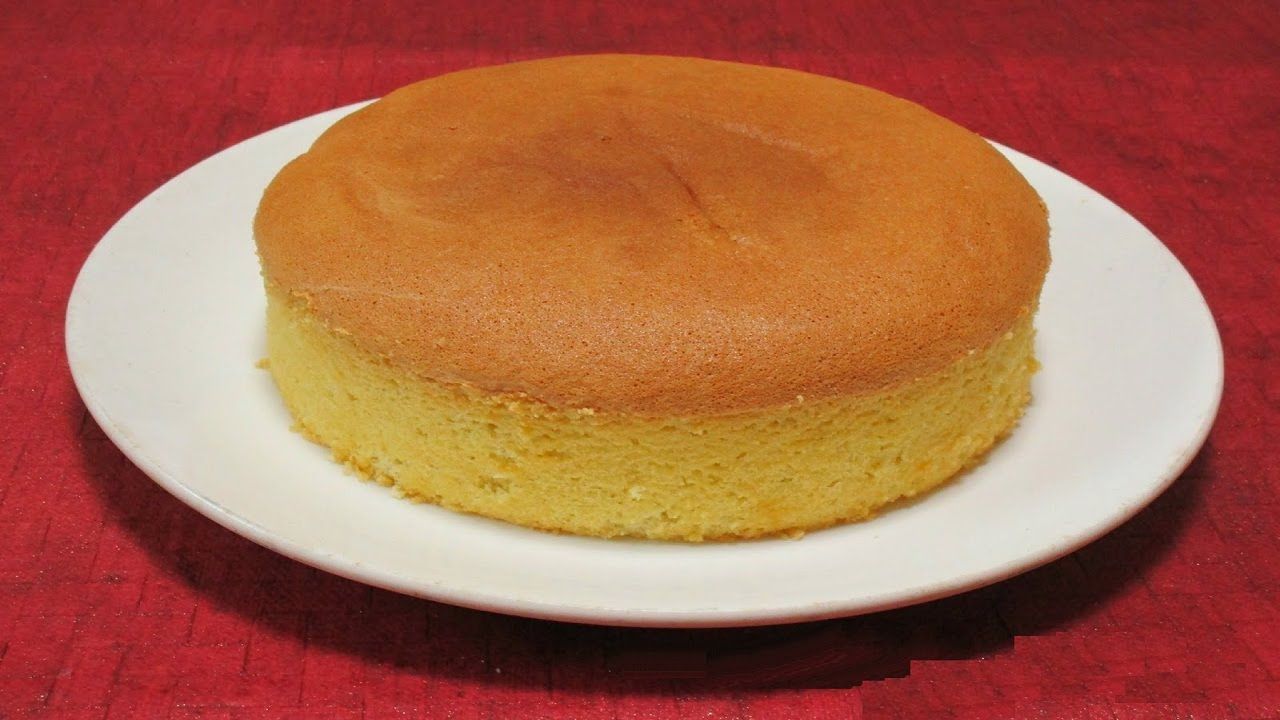 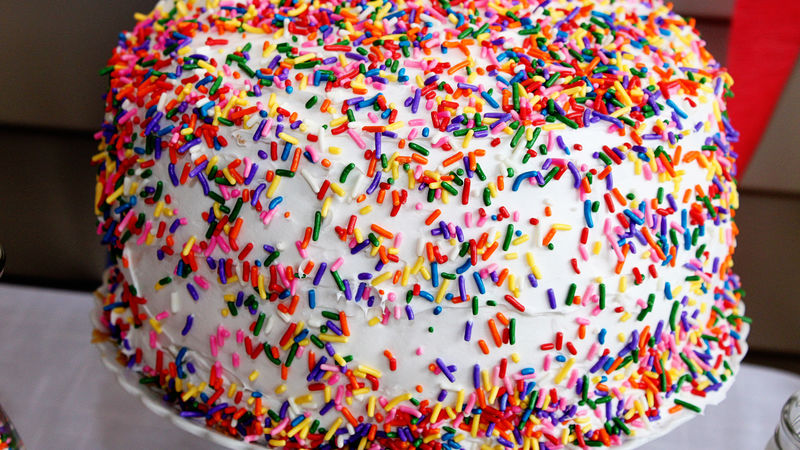 CAROCP Promotional CTE Video.
CTE Promotion
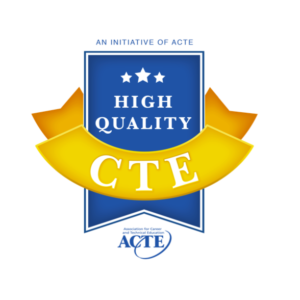 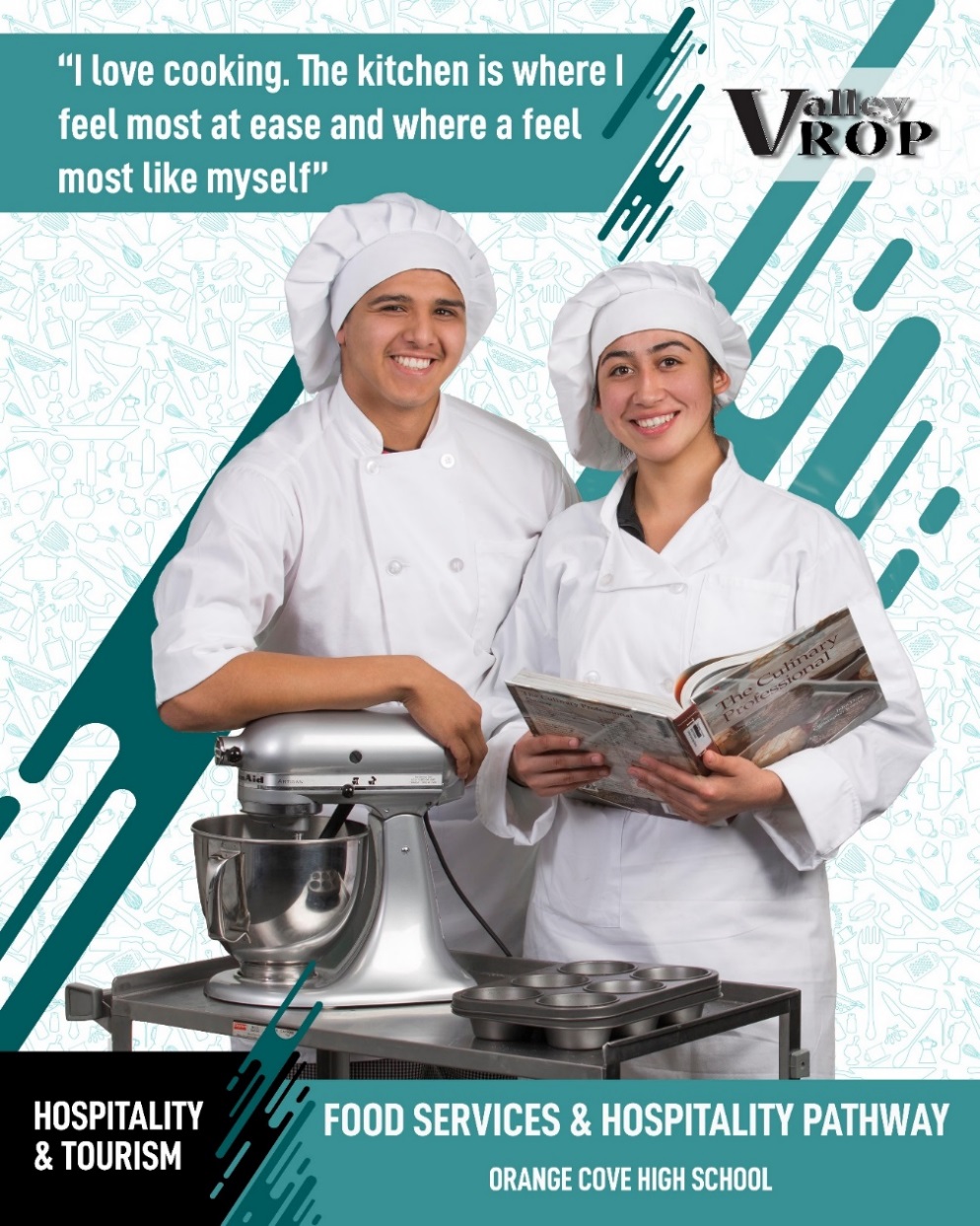 Share Success with: 
GET SOCIAL! @valleyrop (twitter)
School Paper
Local News Paper
SHARE YOUR CANVA FLYER!!
CAROCP (California Association of Regional Occupational Centers and Programs) 
	 Promo VIDEO – LINK
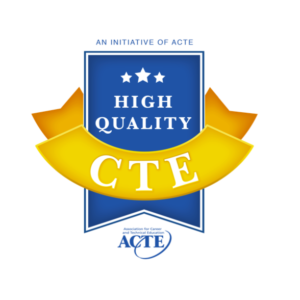 Why promote a pathway?
Provides high-quality career opportunities
Elevates career education to world-class level
Greatly expands & improves opportunities for work-based learning (Internships, Job Shadowing, etc.) 
Dual Enrollment opportunities and college credits
Industry Certifications
Start career exploration
Leadership Skills (CTSO)
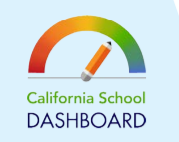 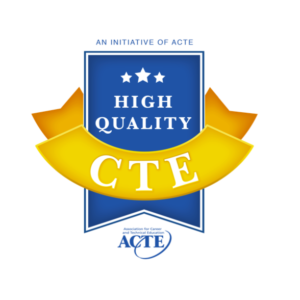 Dual Enrollment
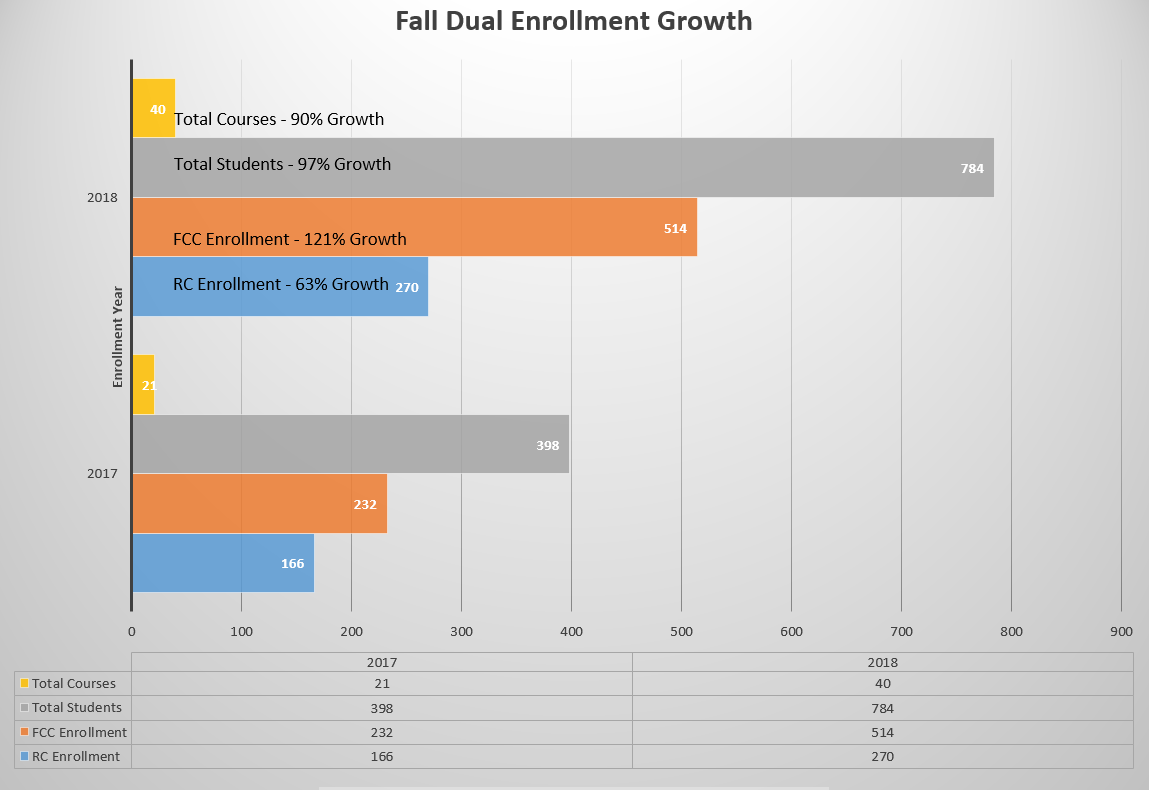 Dual Enrollment Success
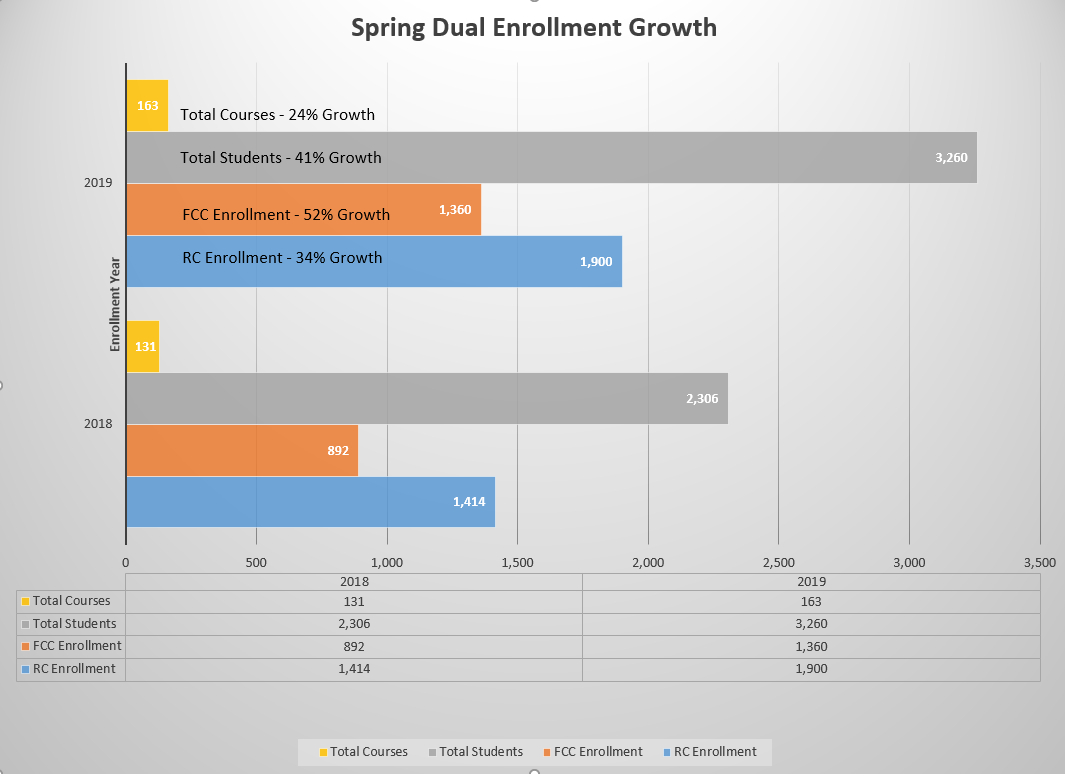 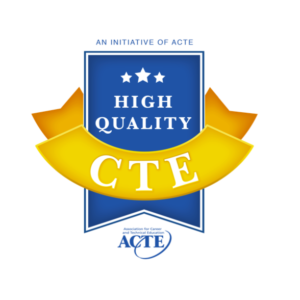 Dual Enrollment Timeline
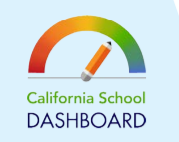 Dual Enrollment Evaluations
Feb 19 - Apr 1  
Please notify the main office that you will have a college representative coming to conduct a dual enrolment evaluation.  
Evaluation:  50 minutes long that will consist of a 30-35 minute lecture followed by a 15-20 minute student survey.
Select one topic, one course objective, and a Student Learning Outcome (SLO) listed in the course outline. 
Please prepare a folder with the following materials in the event they are requested by the evaluator. 
	Evaluation Folder Contents: 
A printed copy of your syllabus.
Attendance Roster
Current Student Grades 
Printed copies of assignments/projects students will complete throughout the class. Example: instruction handouts, PowerPoint presentations, lesson plans (no dates) (no samples of student work)
Mid-term (if you give one)
Final Exam with a grading rubric
 
When delivering your lesson, please focus on the following best practices: 
Facilitate critical thinking 
Sufficient material to make and sustain eye contact with students
If applicable, demonstrate proper use of equipment.
Valley ROP Internships and Scholarships
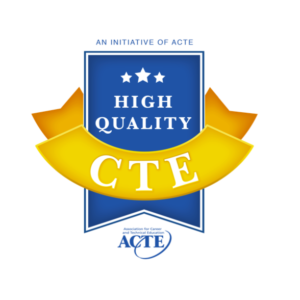 Reedley College
Manufacturing Automotive
Forestry Tech Firefighting (Wildland)
Automotive

Fresno City College
Fire Academy
Emergency Medical Technician (EMT)
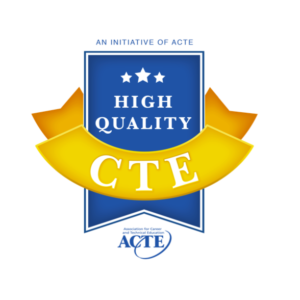 Internships at your District
KCUSD
Selma USD
Dinuba USD
Orosi USD
Sanger USD
Upcoming Events
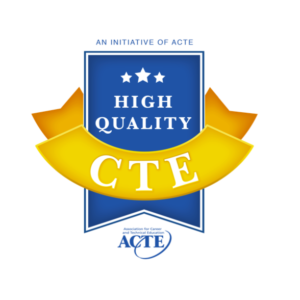 Skills USA Regional Competition
2/23/19, Paso Robles HS
 JAM on Tuesday March 12, 2019
Online Enrollment – Job Speaker
 CSC FCC – Thursday March 14, 2019
Registration: January 29 to February 5 with Restrictions (closed)
Registration: February 12, 2019 without site limitations
 Tiger ROmP – Thursday April 4, 2019
Registration: February 25th to March 8th with Restrictions
Registration: March 11th to the 15th without restrictions.
News and Updates
Join Advisory Meeting
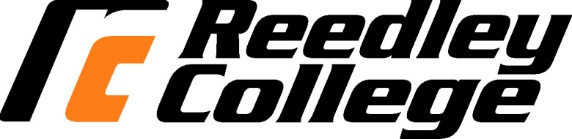 Tuesday, March 12 – Reedley College Cafeteria 

Contact your Business Advisory Members

5:30 – 6:30 	Dinner will be served

6:45 – 8:30 	Break Out sessions 
			(Valley ROP teachers, Reedley College instructors, 			Business Advisory Members)
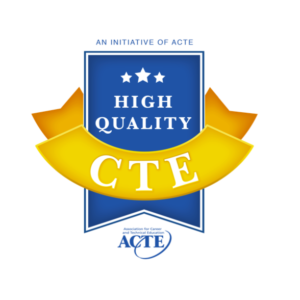 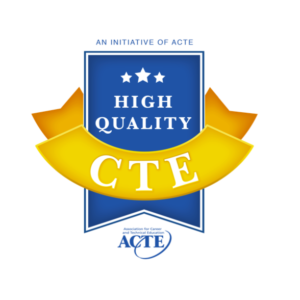 How to Register for the JAM
JOB Speaker to register for JAM - bit.ly/2019JAM
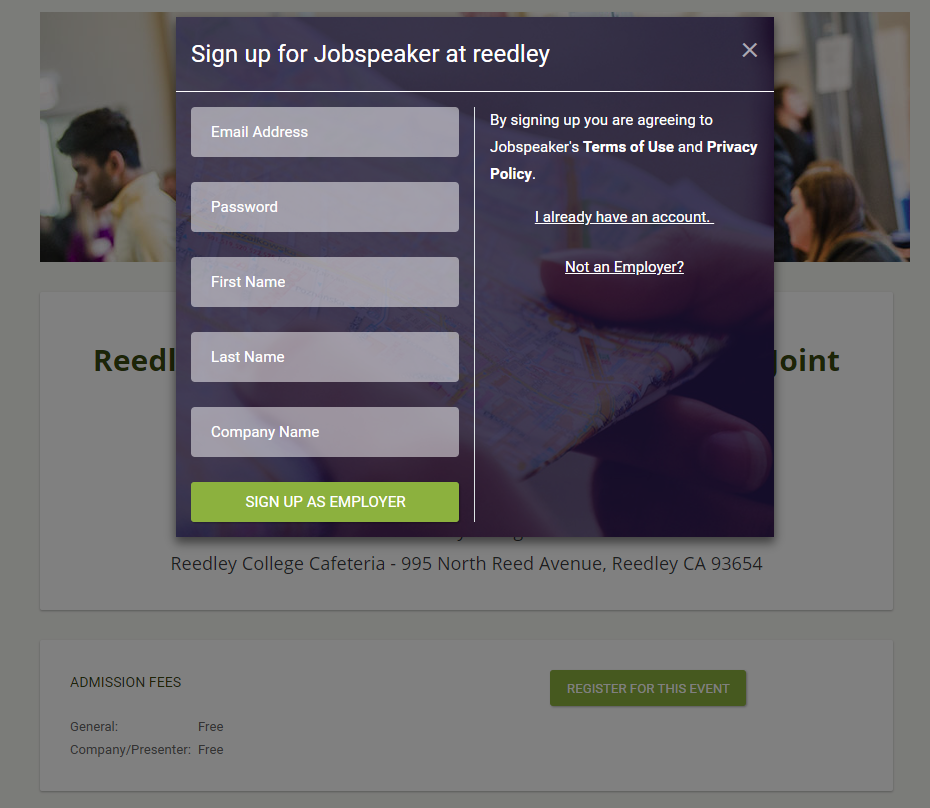 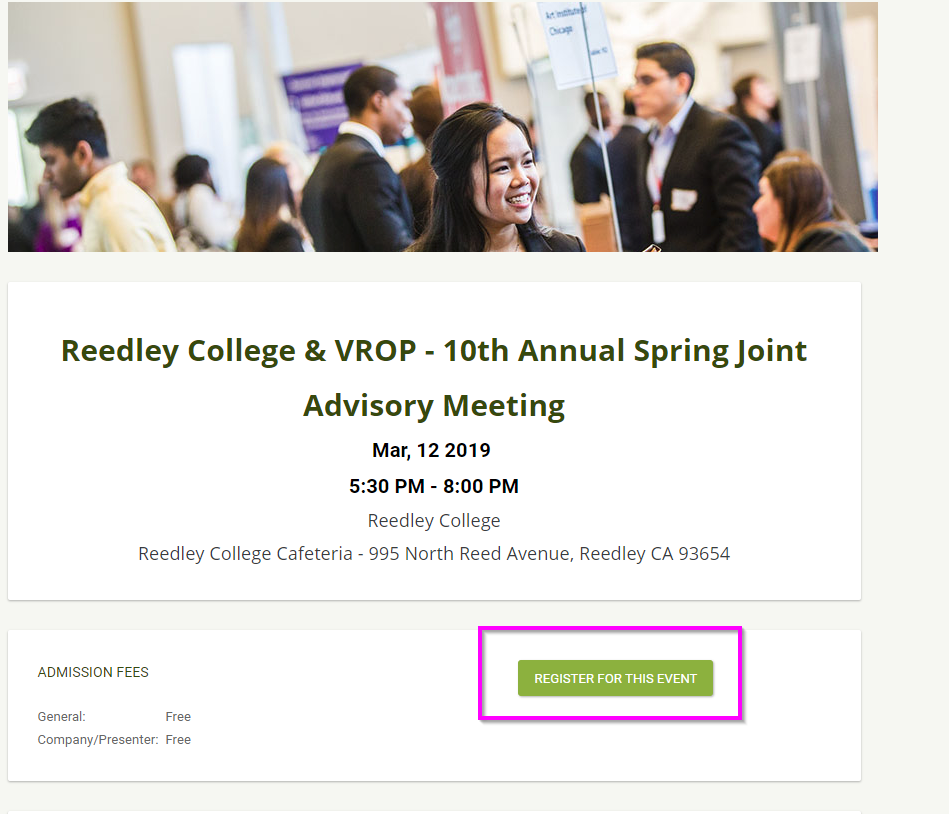 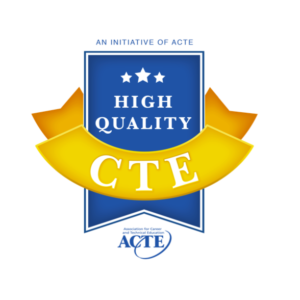 6th Annual Tiger ROmP 
Thursday, April 4, 2019@Reedley College
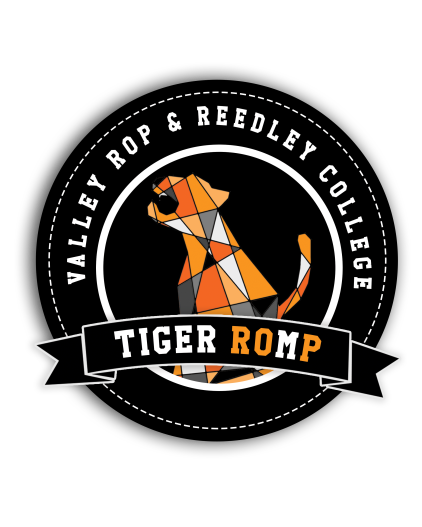 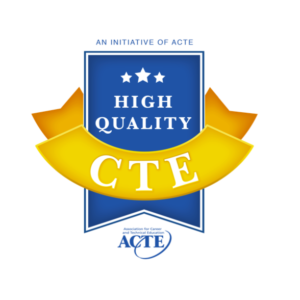 2019 Competitive Events
2D-3D Animation
Automotive
Animation
Child Development
CAN
CI Agility Course
CSI
Culinary
Entrepreneurship
Engineering
Fire Fighting
Job Interview Skills
Medical Terminology
MS Word Formatting
Skills USA
Robotics
Sports Medicine
Video Game Design
Video Production
Welding
Wildland Fire Fighting
Floral Design
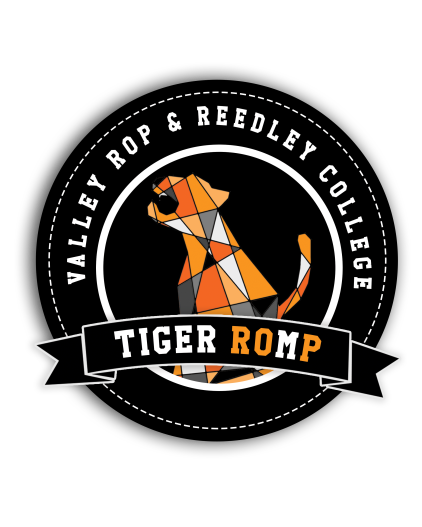 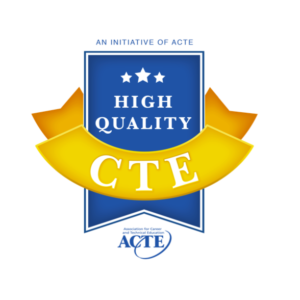 Career Exploration for middle school students
All Sites
One week long
Maria and Drey will send out email for Courses/Teachers interest
Part of CTEIG HQ Indicator
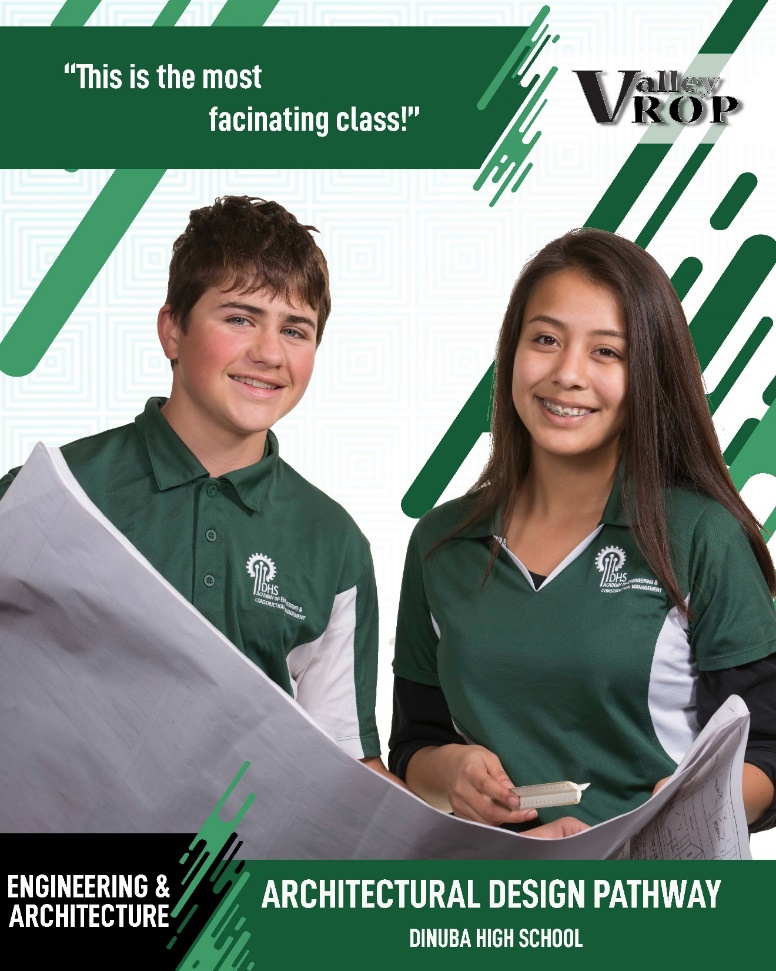 WORKSHOP #1
Task #1:  Learning Outcomes
 
Task #2:  Career Education and Work Exploration/Skills
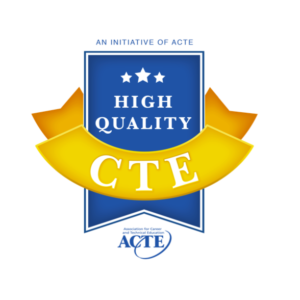 Where do you find
Course Outline?
Go to
Valley ROP website
Task #1
Bi-Annual Course Outline
“Learning Outcomes”
1.  If you are a DuE course, add Learning Outcomes to the outline.  See Tan handout. 

2.  Upload to Schoology.

3.  If you are not a DuE course, go to Task #2.
Dual Enrollment Courses only: Learning Outcomes
Dual Enrollment Courses only: Learning Outcomes
Task #2
Bi-Annual Course Outline
“Career Education and Work Exploration/Skills”
Before finalizing Units and Key Assignments in your course outline, do you have a specific unit that addresses Career Education and Work Exploration/Skills?  
        See Green hand-out.

See sample language.  

Use the CTE Framework booklet to check for accurate anchor standards and pathway 
         standards.
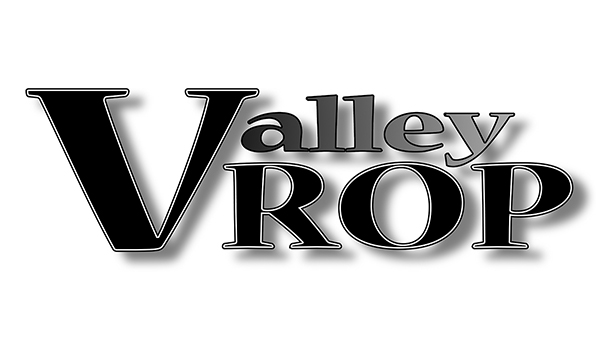 A message from Governing Board Member
Mr. Mike Hernandez
Celebrate Success – CTE has a Voice!
Student “Prepared” & “Approaching Prepared”
Industry Certifications
Job Shadowing and Internships
Dual Enrollment
Work Based Learning
2018-2019 Career and College Indicators
ALL schools in Blue or Green!!!!
YOU ARE CHAMPIONS OF CTE & STUDENT SUCCESS
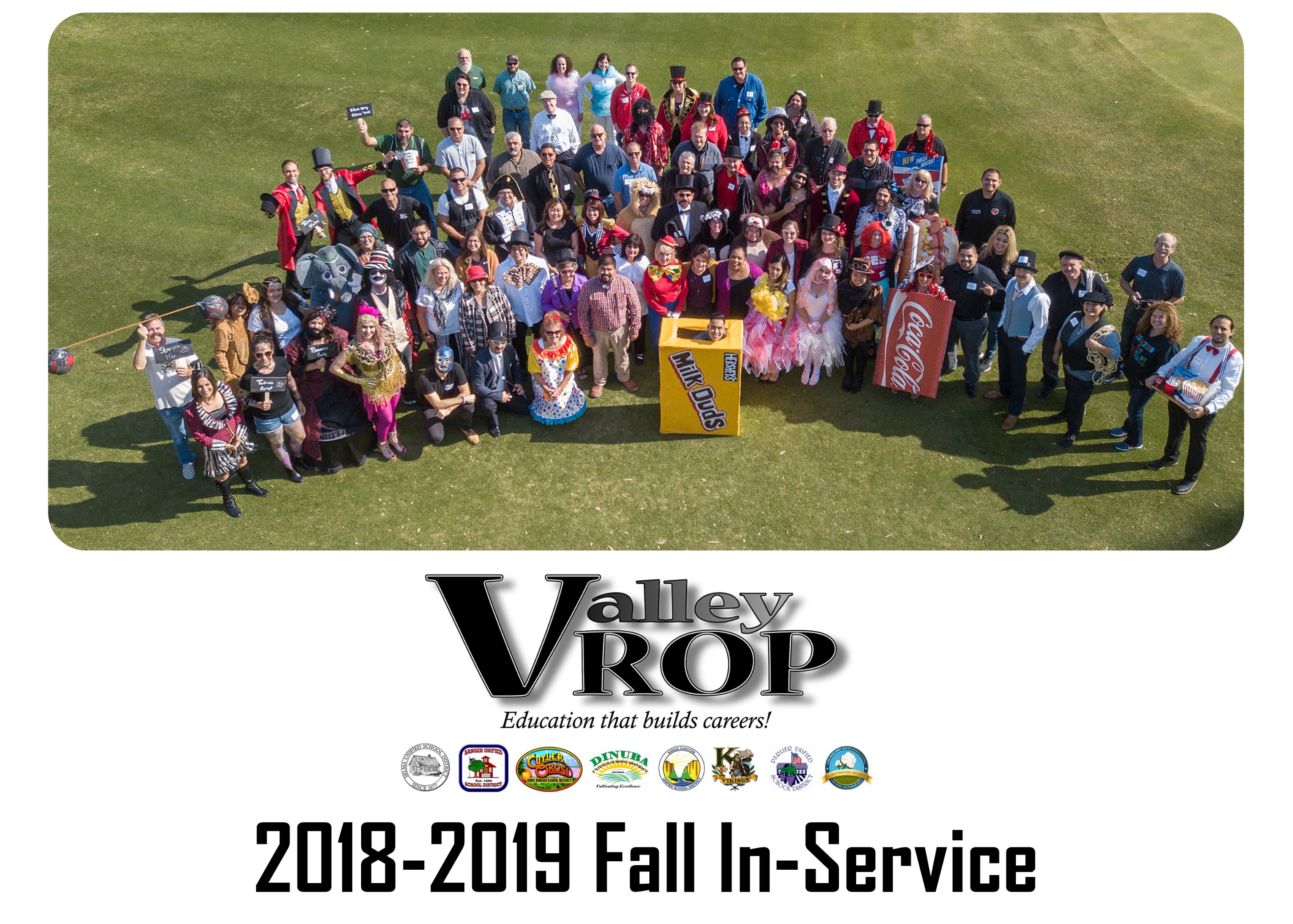 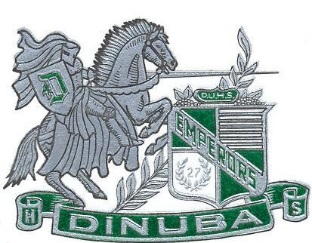 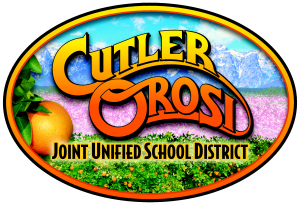 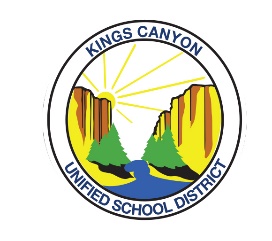 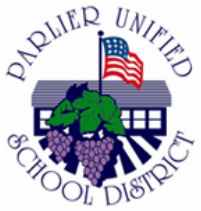 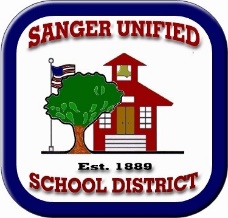 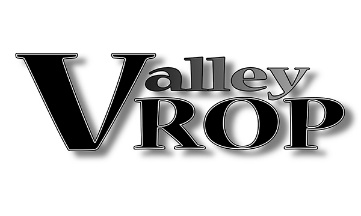 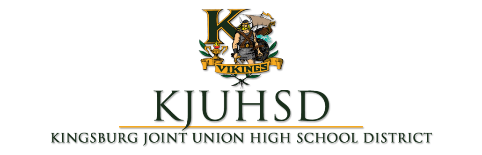 CTE is to students whatUC “a-g”, AP & Honors is to others
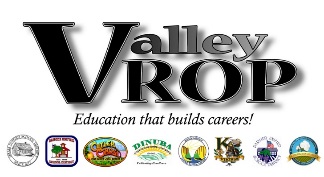 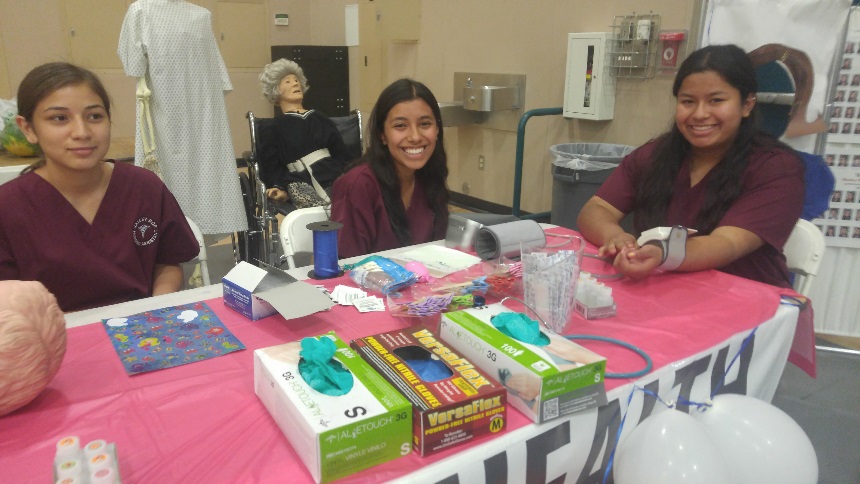 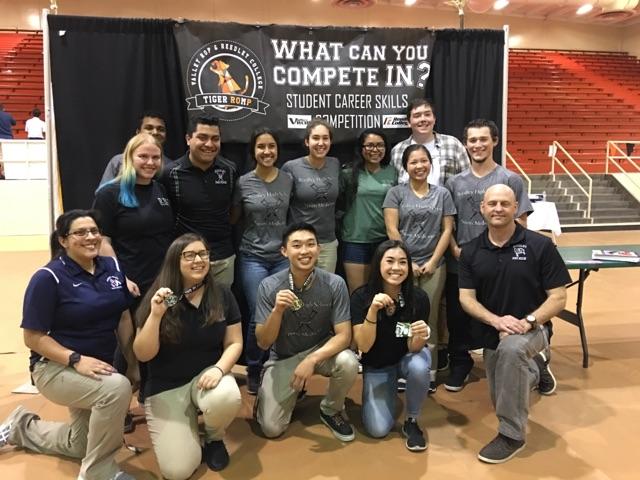 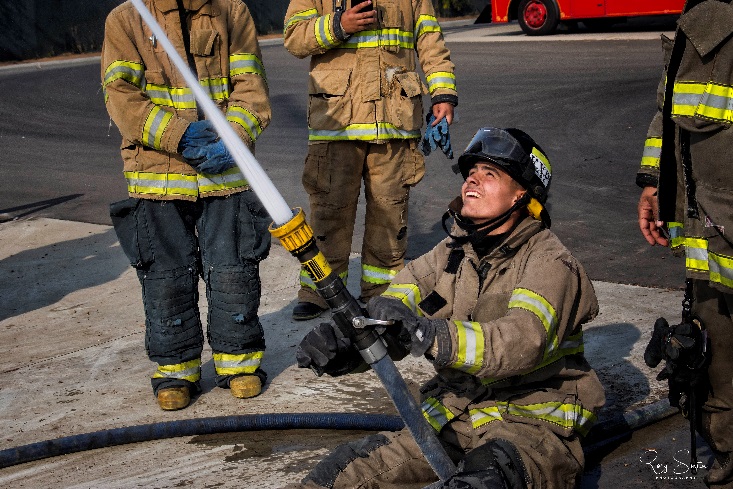 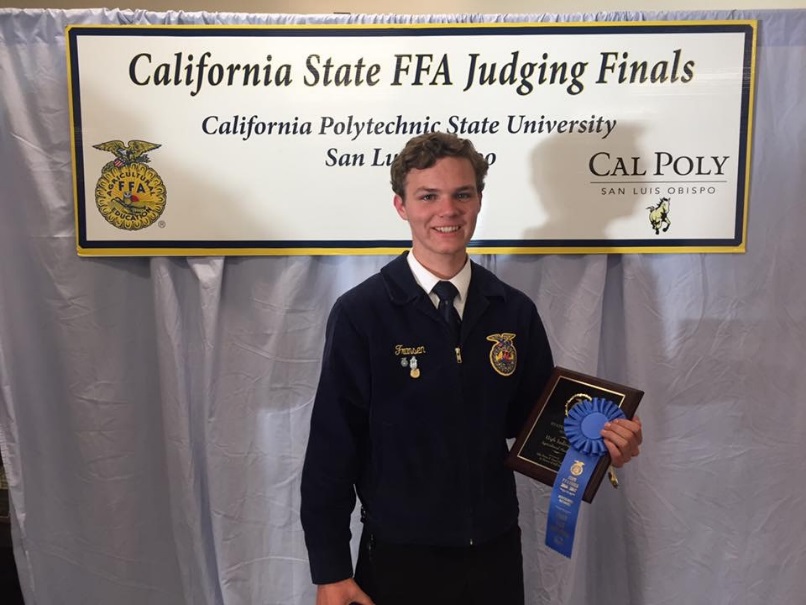 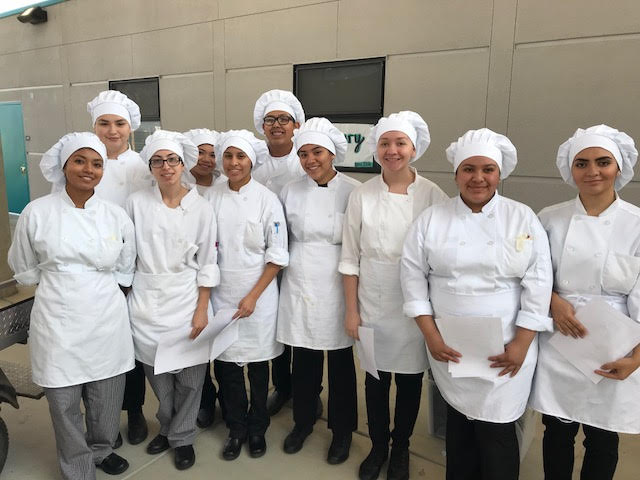 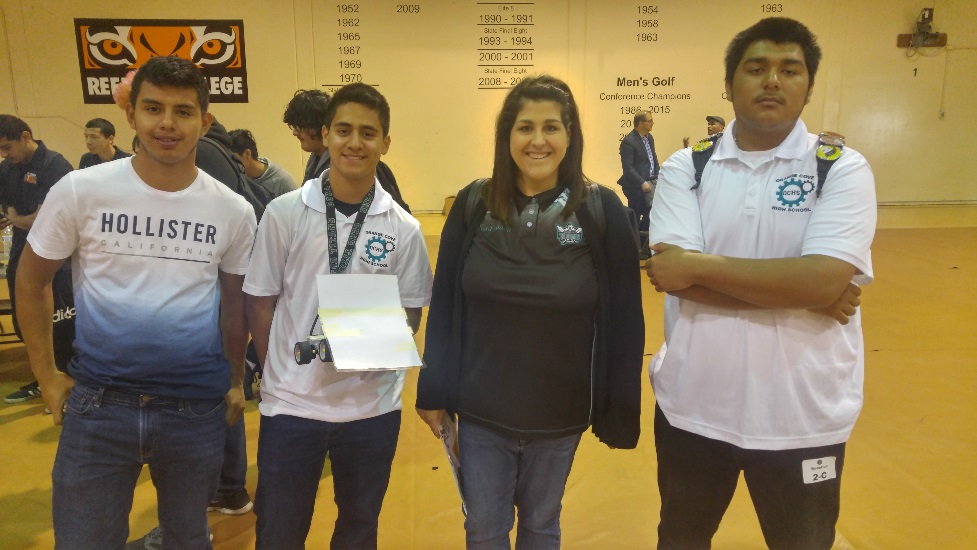 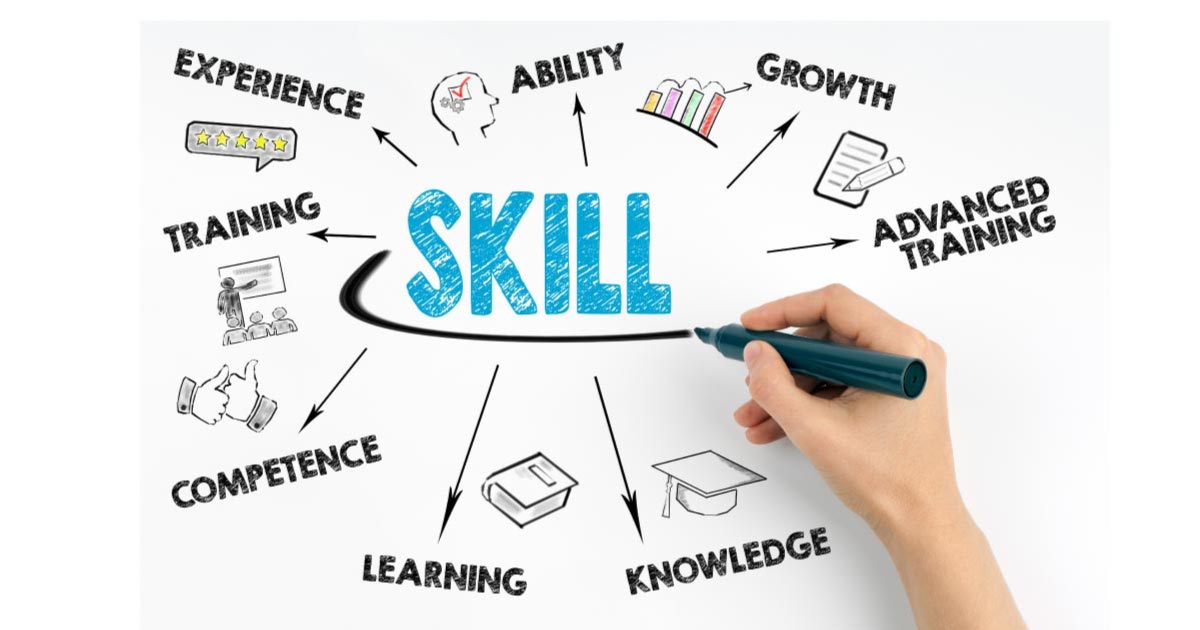 Education alone is not enough
Skills Combined with 
Education and Rigor
Is the Key for Employment.
Valley ROP Procedures
Budgets 
Technology Tickets 
Attendance and Rosters
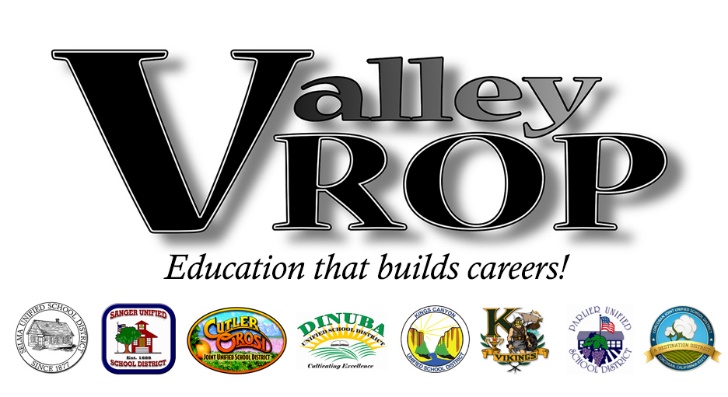 Budgets
Requisition Deadline:
Date: Wednesday, April 10, 2019.
Remember to put the Requisition in the VROP Mailbox on campus before the due dates.  Requisitions received after this date may not be processed.
One Requisition per Vendor. 
All Requisitions must be filled out completely.
Indicate the item/catalog number for each item.
Do not order over your available budget balance.  If in doubt, email or call for your available balance.

Open Purchase Orders - Deadline: 
All open Purchase Orders will have a MUST BE USED BY April 30, 2019 date printed on the PO.   All PO’s will have to be exhausted by this date or the PO will be closed automatically and no more purchases can be made after this date.
Class Budget Development
Budget development guidelines and procedures for the next school year will be sent out with a Budget Worksheet.

	Note:  Refer to the Budget Categories to create your budget and complete your Budget Worksheet.


Deadline to submit the Budget Worksheet will be:  Wednesday, April 10, 2019
	
	Note:  Failure to submit a Budget Worksheet will result in a Zero Budget for the new 2019-2020 school year.


Upload to Schoology.com
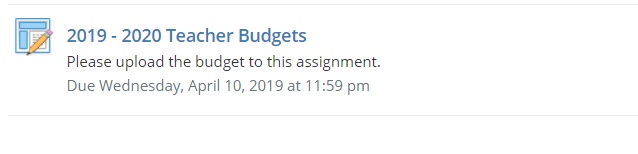 Reminders…
Purchases:
Make sure you sign all receipts.
All items will be delivered to the Valley ROP Office and should be picked up by the instructor.
If the items are delivered to your site under special circumstances please remember to return the Pink Copy of the Purchase Order that was sent back to the Valley ROP Office.  
Time Cards:
Every one who is required to submit a monthly time card has received the list of Time Card due dates.   
Time cards are due at 4:00pm on the due date. 
Remember to indicate an explanation for hours that are out of your regular contracted time.
If you need authorization from a site administrator, you have a responsibility to get it before the due date. 
Failing to submit your time card on time will eventually reflect on your performance to follow directions.
Reminders continued…
New Leave Request/Verification Form:
Fill out Google Form located on Valley ROP website.
Submit prior to the absence.
Valley ROP office will immediately receive the request.
Via email, a PDF is automatically generated.
ALL TEACHERS need to print and sign the PDF and return the signed hard copy to VROP office.
Vehicle/Walking Permit Updates and Revisions
Any instructor who turns in vehicle/walking permits as per their course:
Rule #1:  Any student who travels off campus MUST have a vehicle/walking permit on file. NO EXCEPTIONS!

Rule #2:  Make sure all student forms are current and updated with any new revisions.  Note:  if a student becomes a licensed driver at any time during the school year, his/her forms need to be updated.
Grades and Credits
Single period classes = 5 credits/semester
Full year single period students and completed class should have 10 credits by the end of course.  For example: 
	1st semester Jane Doe- “A” 5 credits
	2nd semester Jane Doe- “A” 5 credits

*We want to see 10 credits received for student who completed that class for 
full year when inputting your credits.
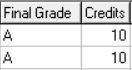 Double period classes = 10 credits/semester

Full year single period students and completed class should have 10 credits by the end of course for example: 

	1st semester Jane Doe- “A” 10 credits
	2nd semester Jane Doe- “A” 10 credits

*We want to see 20 credits received for student who completed that class for 
full year when inputting your credits.
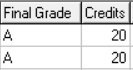 Check Out 
Vehicle Request for Conference/Field Trip
Form available on VROP Website:  
			        (Resources  For Teachers  Select Valley ROP Teacher Handbook).

	1.  Complete form with description of request.  
       *Be specific:  field trip vs conference (two different funding sources)

	2.  Turn in to the VROP box at your home school site or turn in to our 
	      VROP office

	3.  “First come First serve” when requesting a vehicle.
End of the Year
Procedures
Community Classroom/Work Based Learning hours log
Inventory
Grades and Credits in eClass
WORKSHOP #2
“Competencies”
& 
Department Meetings
Final Task
“Competencies”
Review Competencies – Blue hand out
Upload CANVA onto Schoology.com
Other PLC items – Department Collaboration
Before Leaving Today…
Did you?
Upload Course Outline onto Schoology.com
Upload CANVA onto Schoology.com